第3回明治大学舞踏研究部OBOG会総会
日時：平成28年3月27日(日) 11:00〜12:00
会場：明治大学紫紺館S４会議室
第3回明治大学舞踏研究部OBOG会総会アジェンダ
1. 総会開催のご挨拶 　小山正治 (OBOG会会長)
2. 議長選出
3. 出席数・総会成立確認
4. 総会審議事項
 　第1号議案：理事・監事の選任
 　第2号議案：平成27年度活動実績報告
　 第3号議案：平成27年度会計報告
 　第4号議案：平成27年度会計監査報告
 　第5号議案：平成28年度活動計画
 　第6号議案：平成28年度予算計画
5. 議長解任
6. 新OBOG会員紹介
7. 閉会
4. 総会審議事項
第1号議案：理事・監事の選任
現理事
　小山 正治
　鈴木 勝彦
　鈴木 洋子
　小山 涼子
　金田 俊秀
　片柳 等
　片柳 隆
　高木 光一
　中崎 博支
現監事
　志澤 博満
退任
　神田 遼
4. 総会審議事項
第2号議案：平成27年度活動実績報告
① 第2回OBOG会総会
日　時：5月2日(土)　11:00～12:00
会　場：日暮里ホテルラングウッド
参加数：54名
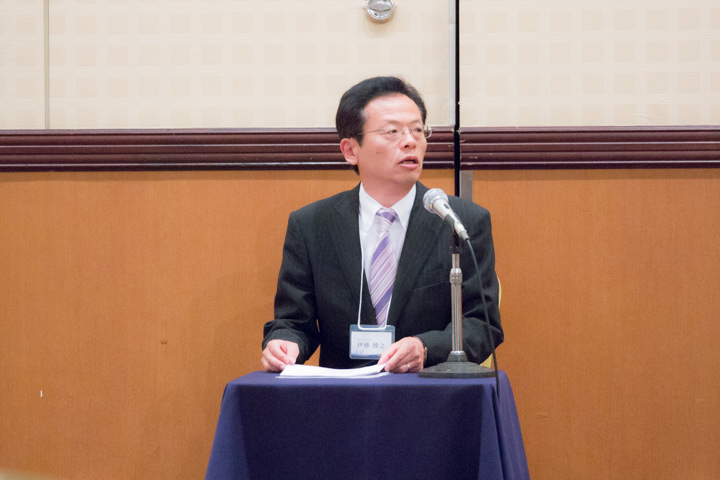 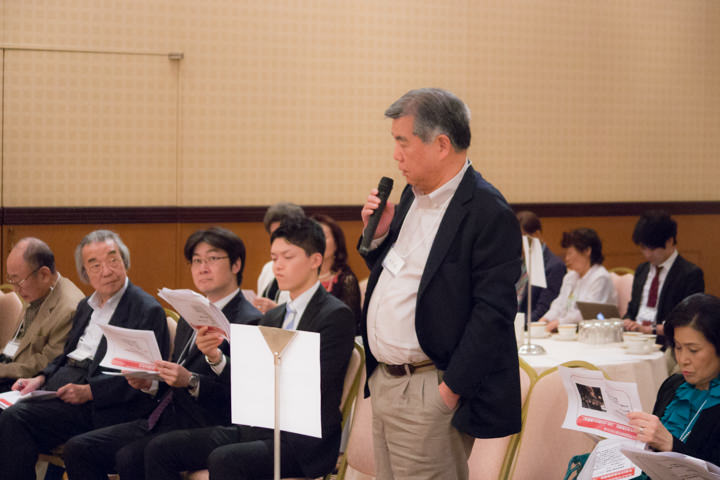 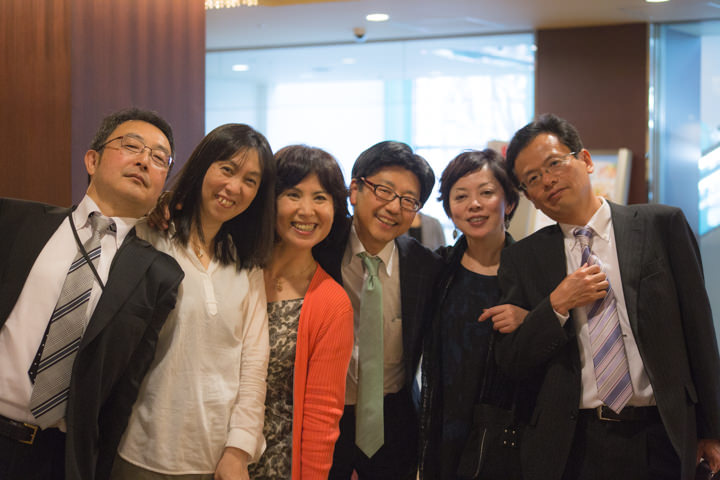 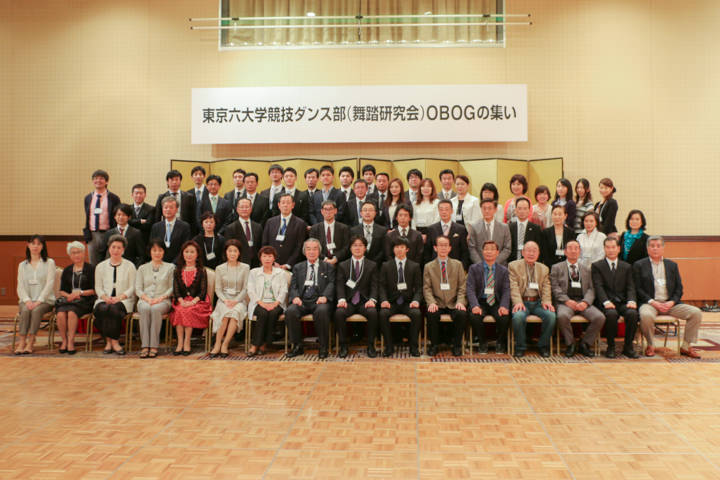 4. 総会審議事項
第2号議案：平成27年度活動実績報告
② 120回大会記念六大学の集い
日　時：5月2日(土)　13:00～17:00
会　場：日暮里ホテルラングウッド
参加数：58名
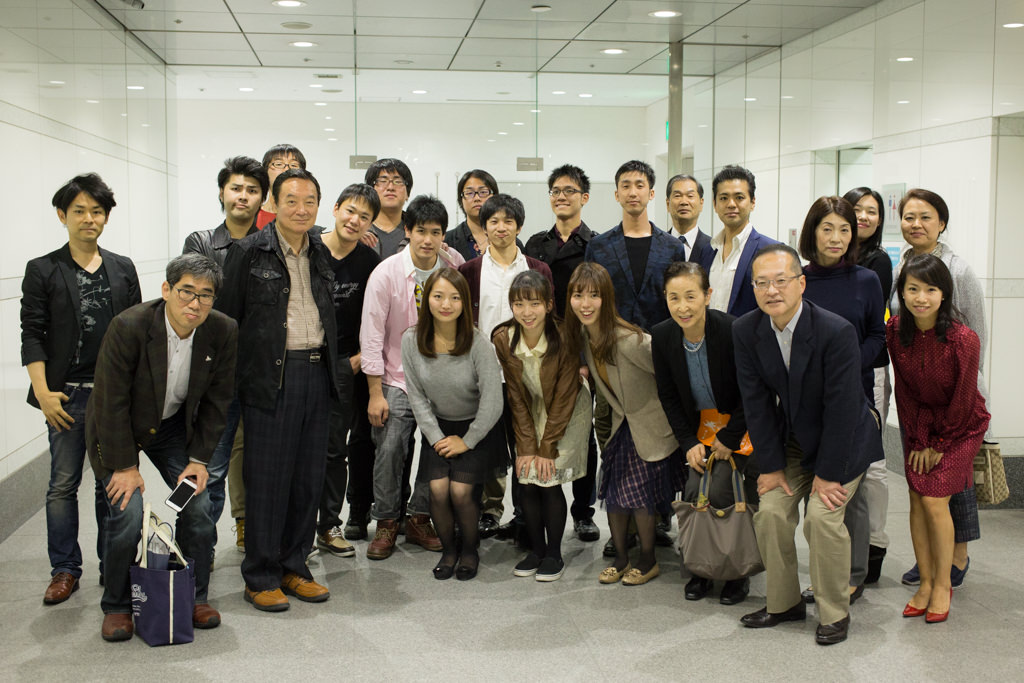 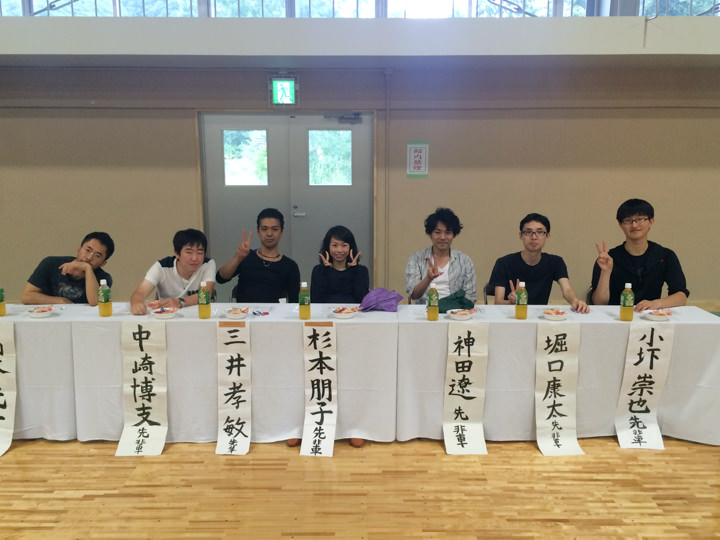 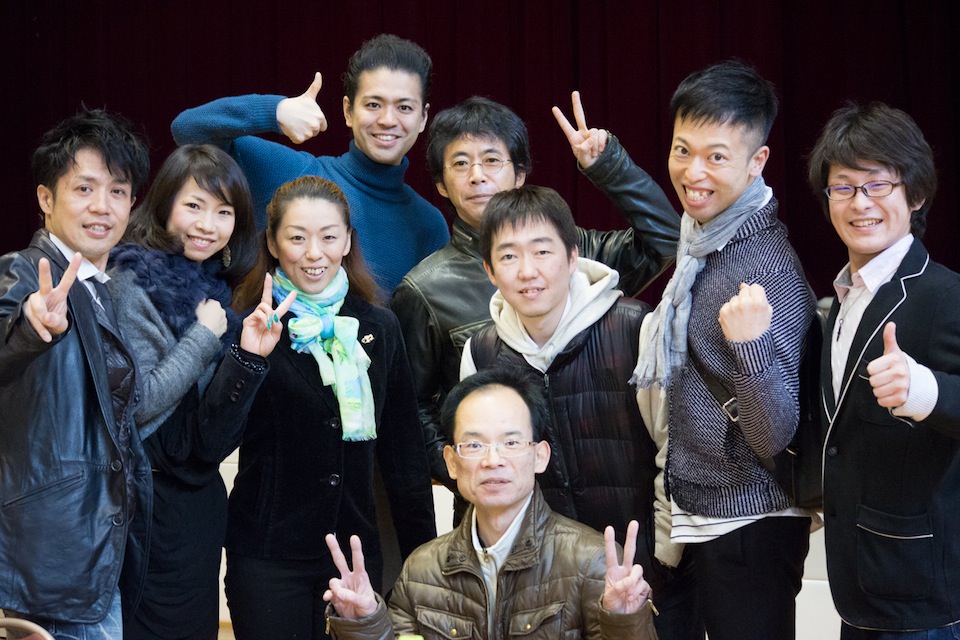 4. 総会審議事項
第2号議案：平成27年度活動実績報告
③ 現役の合宿および部内戦へのジャッジ派遣
春季部内戦
（文京学院大学体育館）
夏合宿シャドーコンペジャッジ
（福島）
秋季六大学戦応援観戦
（テレコムセンター）
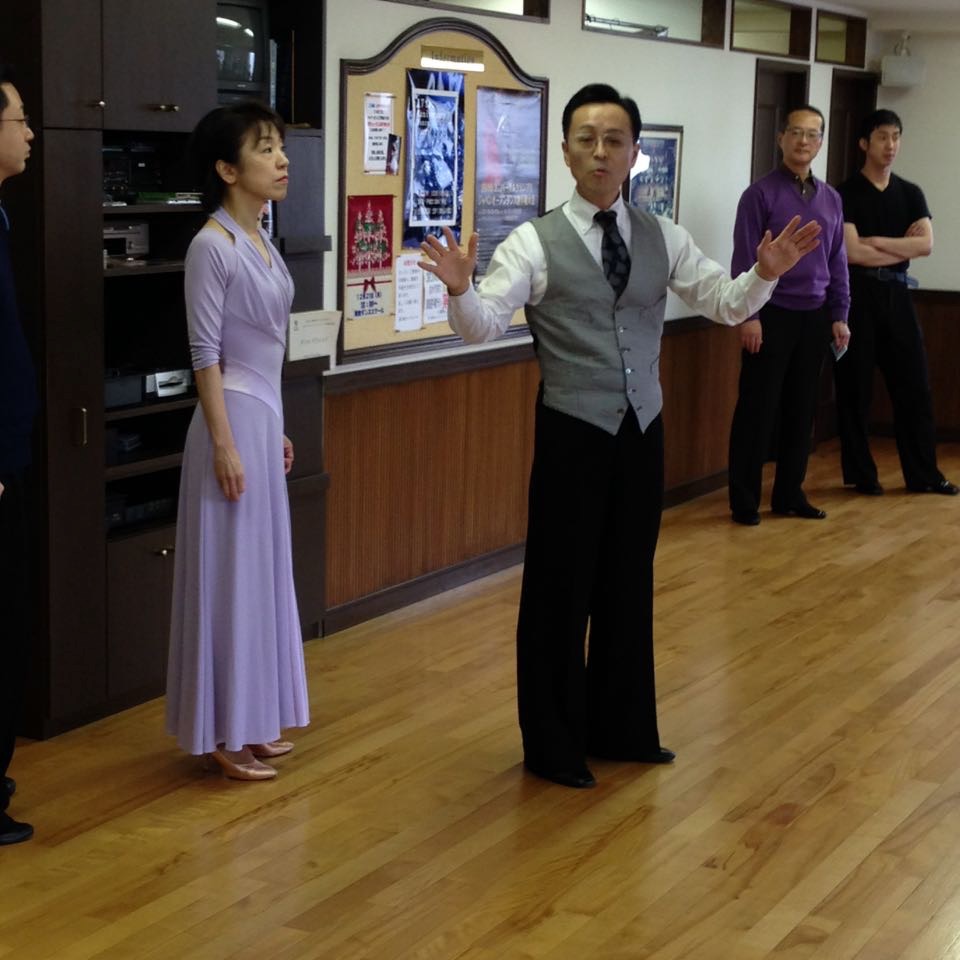 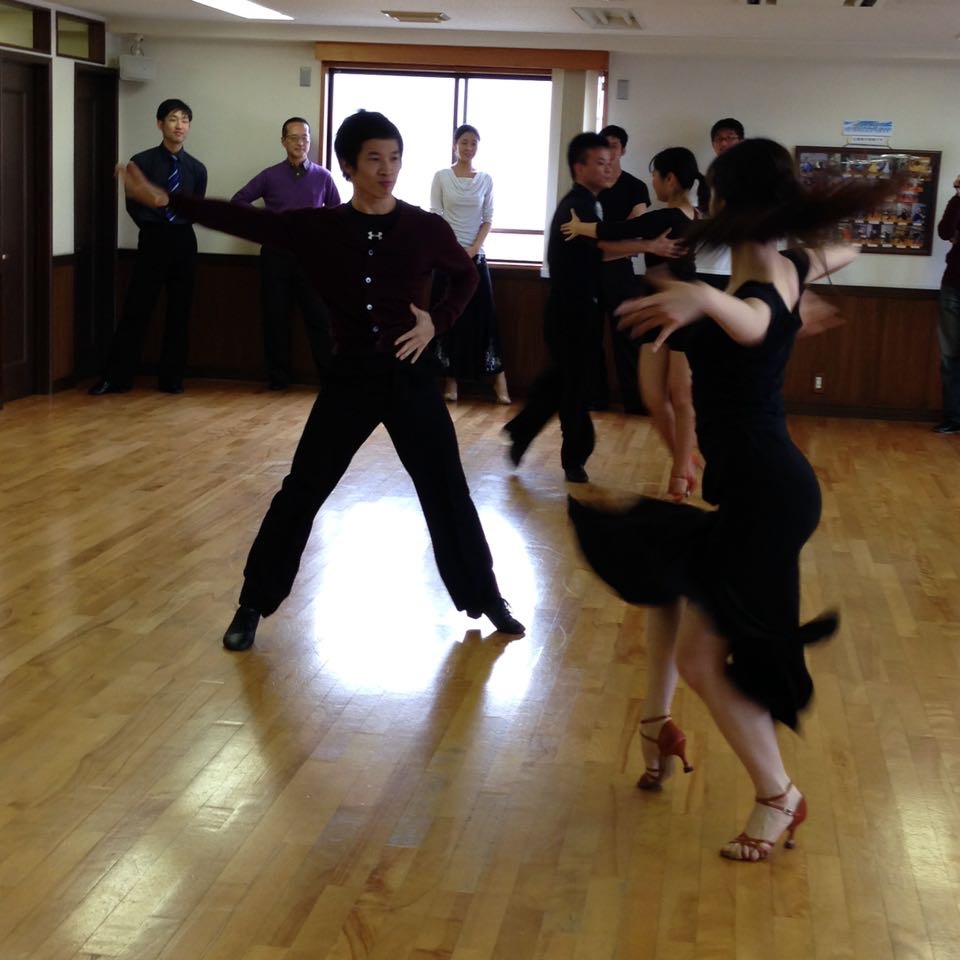 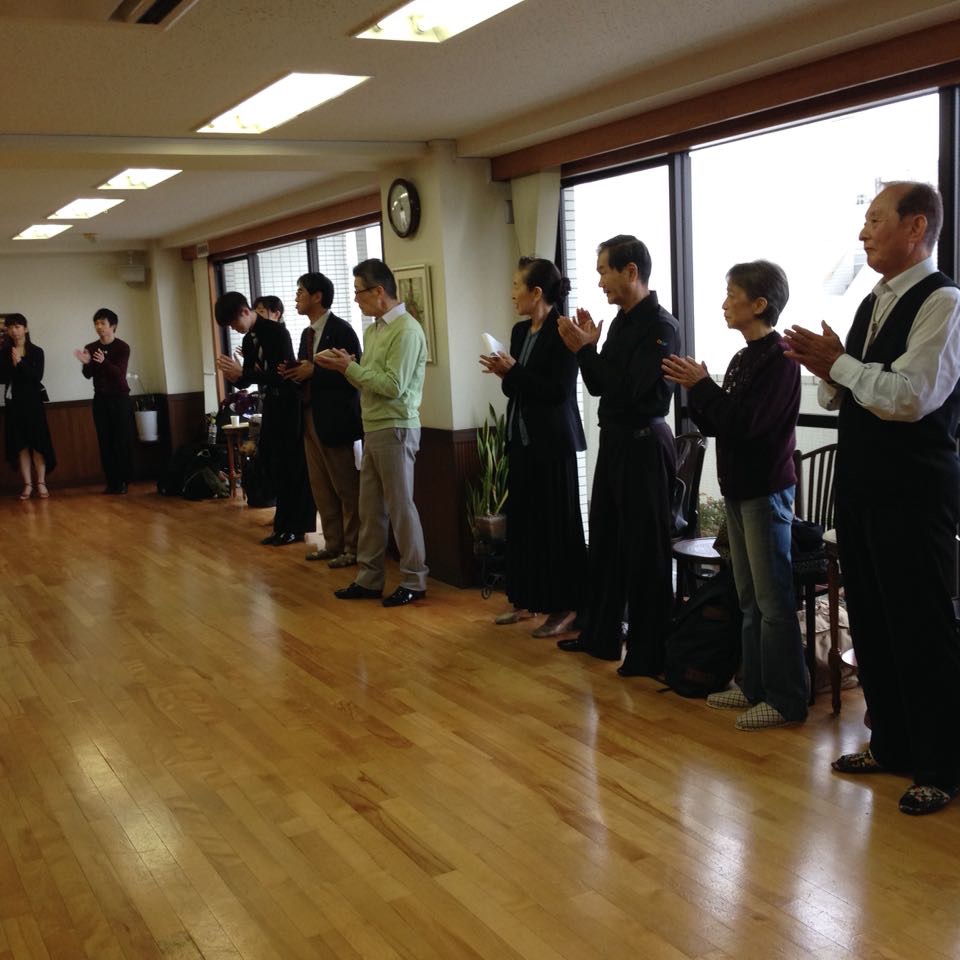 4. 総会審議事項
第2号議案：平成27年度活動実績報告
④ ジャッジ勉強会
日　時：11月22日(日)　13:00～17:00
会　場：海宝ダンススクール
参加数：25名
4. 総会審議事項
第2号議案：平成27年度活動実績報告
⑤ OBOG会理事会開催
期　間：H27/4/1〜H27/12/31　計6回開催
出席率：83.33%
内　容：第3回OBOG会総会準備
　　　　70周年記念パーティー準備
　　　　各種イベントの企画運営
　　　　OBOG競技会運営員会への参加
　　　　現役の支援
　　　　現役競技会への応援参加及びジャッジ派遣
4. 総会審議事項
第3号議案：平成27年度会計報告
H27.4〜H27.12 会計報告
4. 総会審議事項
第4号議案：平成27年度会計監査報告
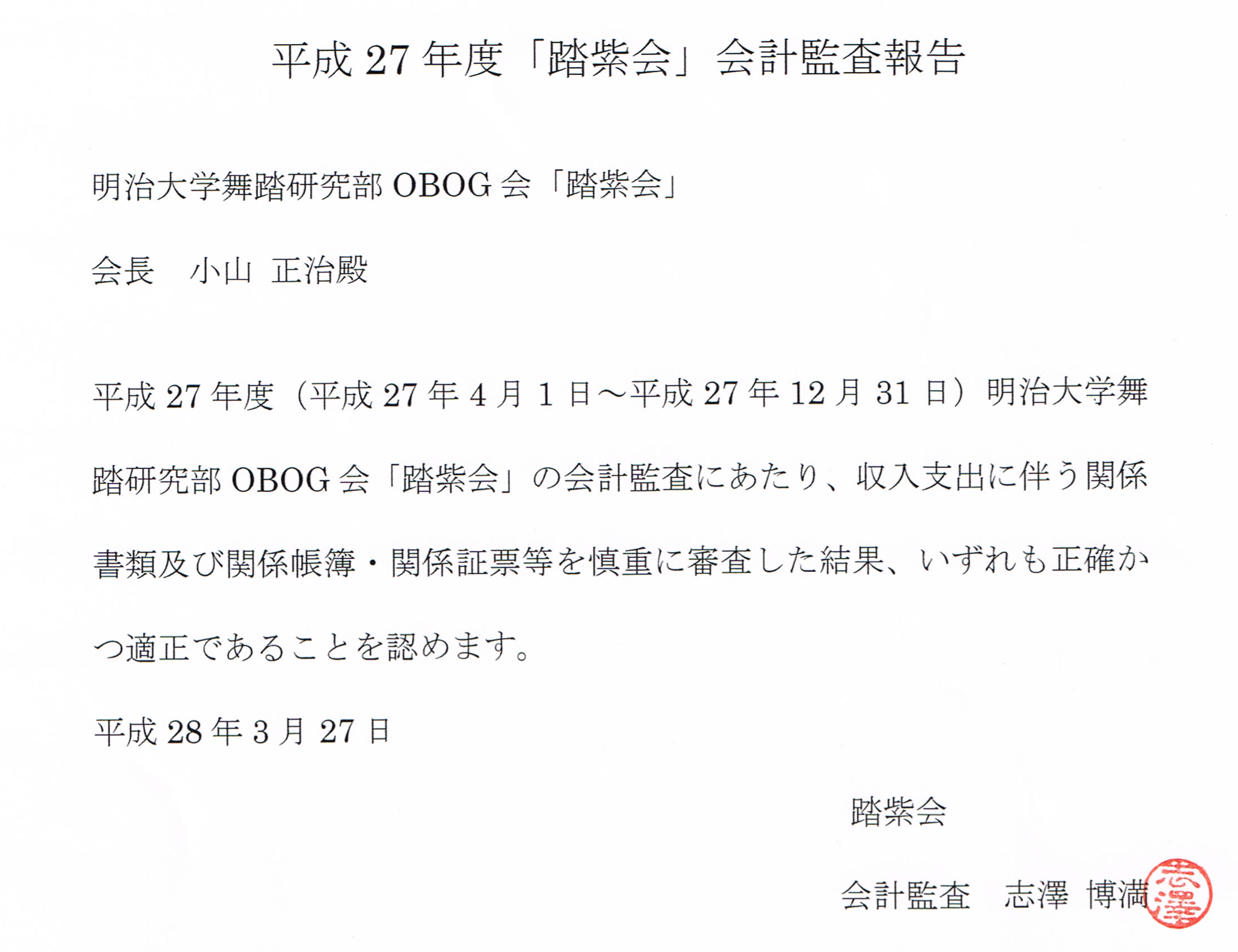 4. 総会審議事項
第5号議案：平成28年度活動計画
年間活動スケジュール
※理事会を年10回程度開催予定  　※皆さんが参加して楽しめる行事を予定
4. 総会審議事項
第6号議案：平成28年度予算計画
H28.1〜H28.12 予算計画
6. 新OBOG会員紹介
新OB会員
  坂本 拓貴
  上野 遊
  小宮 健人
  古川 利幸
  本田 輝行
新OG会員
  大久保 那紗
  木船 梨乃
  栗原 桃子
  西島 彩夏
※ 順不同五十音順
7. 閉会
本日はお忙しい中、お集り頂きまして誠に有難う御座います。
この後、昭和女子大学旧体育館にて春期部内戦が開催されます。
13:15までに昭和女子大学正門前にお集まりください。
明治大学舞研OBOG会理事一同